ПОГОДЖЕНО	 				                                                                                    Розмістити в «Підсумки роботи»
Голова Вінницького 
апеляційного суду 
_______________ Сергій МЕДВЕЦЬКИЙ
«     » січня 2023 року
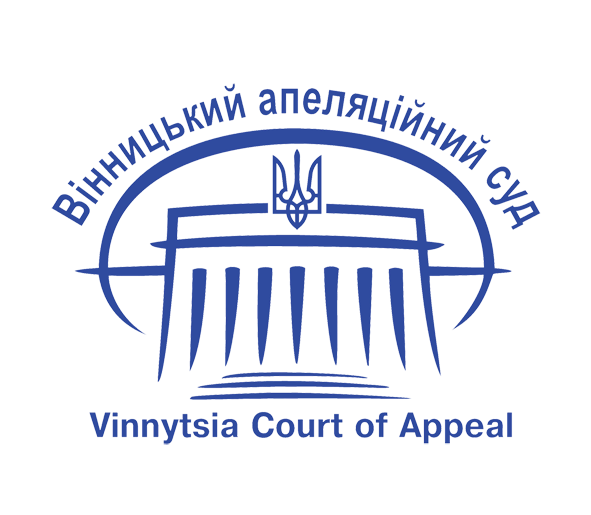 Аналіз роботи Вінницького апеляційного судуз  виконання вимог Закону України від 13 січня 2011 року №2939-VI «Про доступ до публічної інформації» за 2022 рік
Класифікація запитів на інформацію за формою надходження
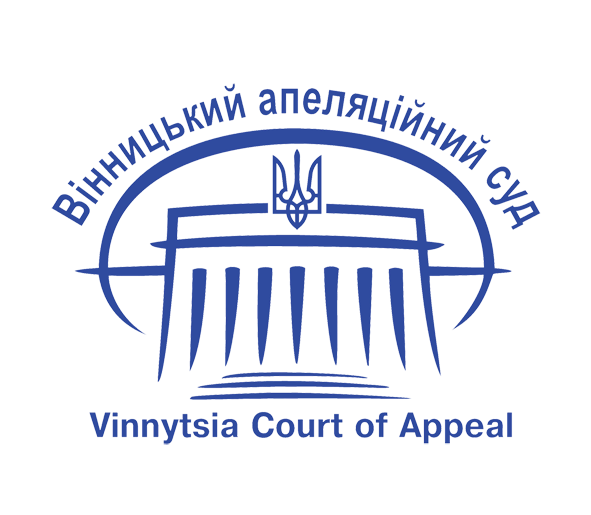 Класифікація суб'єктів відносин у сфері доступу до публічної інформації
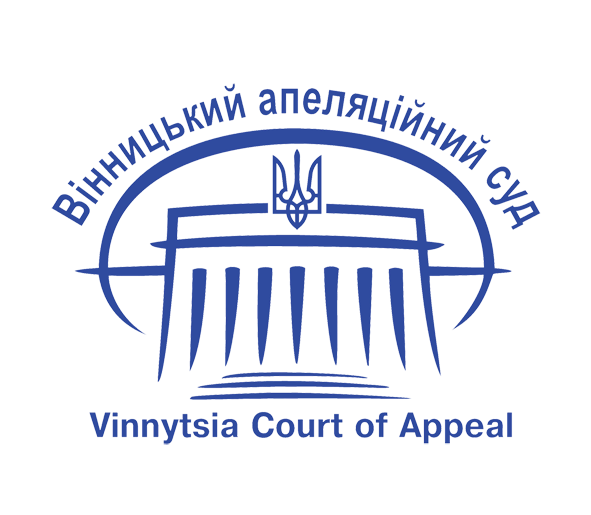 Класифікація за результатами розгляду запитів на інформацію
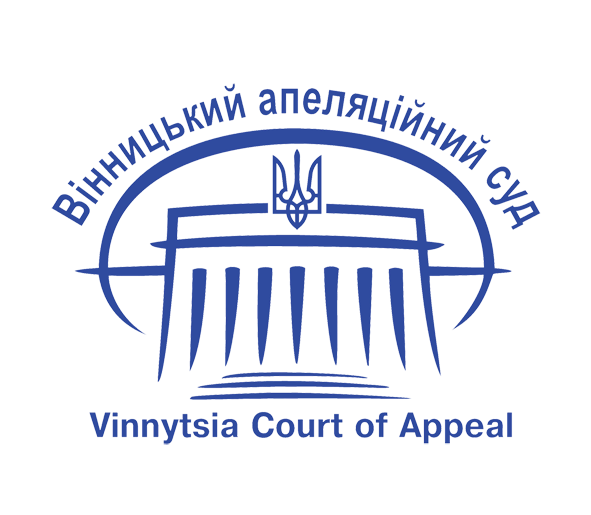 Класифікація за способом отримання відповіді на запити
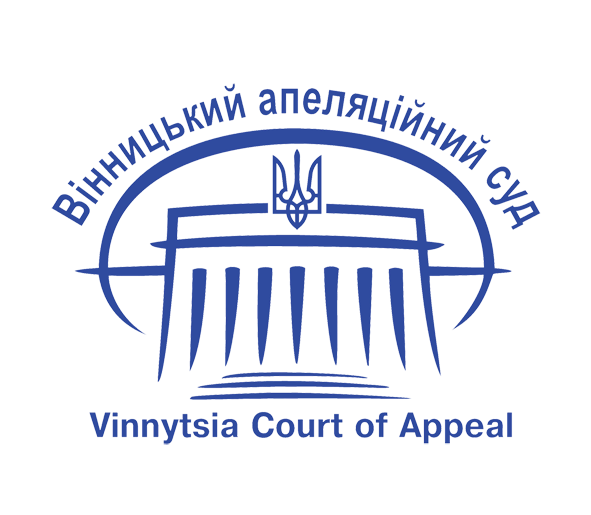 Порівняльна діаграма з надходження запитів на інформацію у звітному періоді 2022 року з відповідним періодом 2021 року
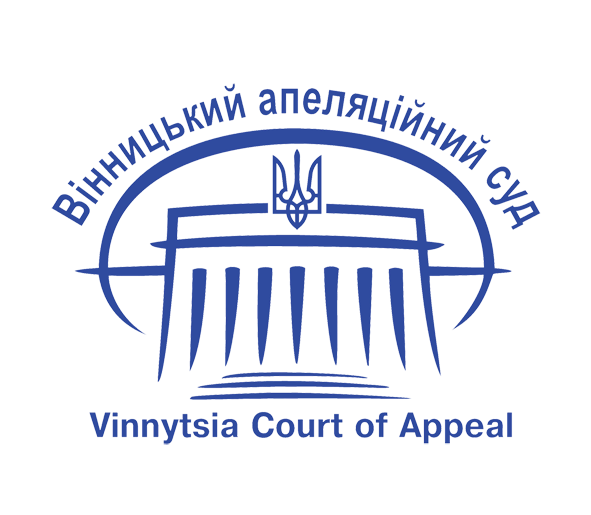 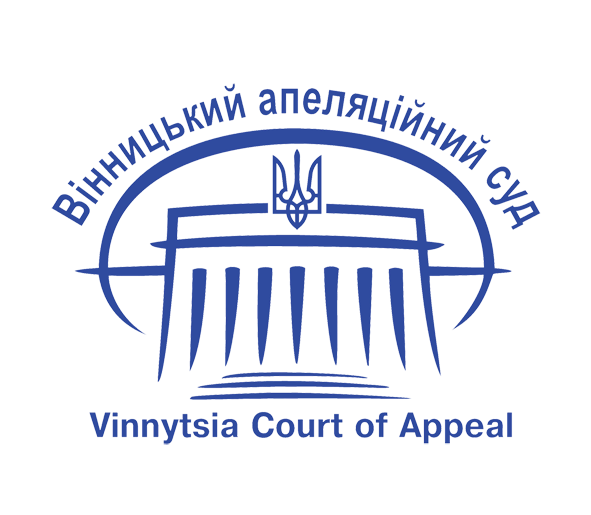 В умовах воєнного стану Вінницьким апеляційним судом доступ до публічної інформації забезпечувався постійно, шляхом оперативного оприлюднення інформації на офіційному вебсайті суду, соціальних мережах, інформаційних стендах в приміщенні суду та надання  інформації за запитами на інформацію.
		Упродовж звітного періоду оскарження рішень, дій чи бездіяльності Вінницького апеляційного суду, як розпорядника публічної інформації - не встановлено.


        Начальник відділу діловодства та 
        обліку зверннь громадян – канцелярії
        Вінницького апеляційного суду                                                                        Тетяна ОЛІЙНИК
        13 січня 2023 року